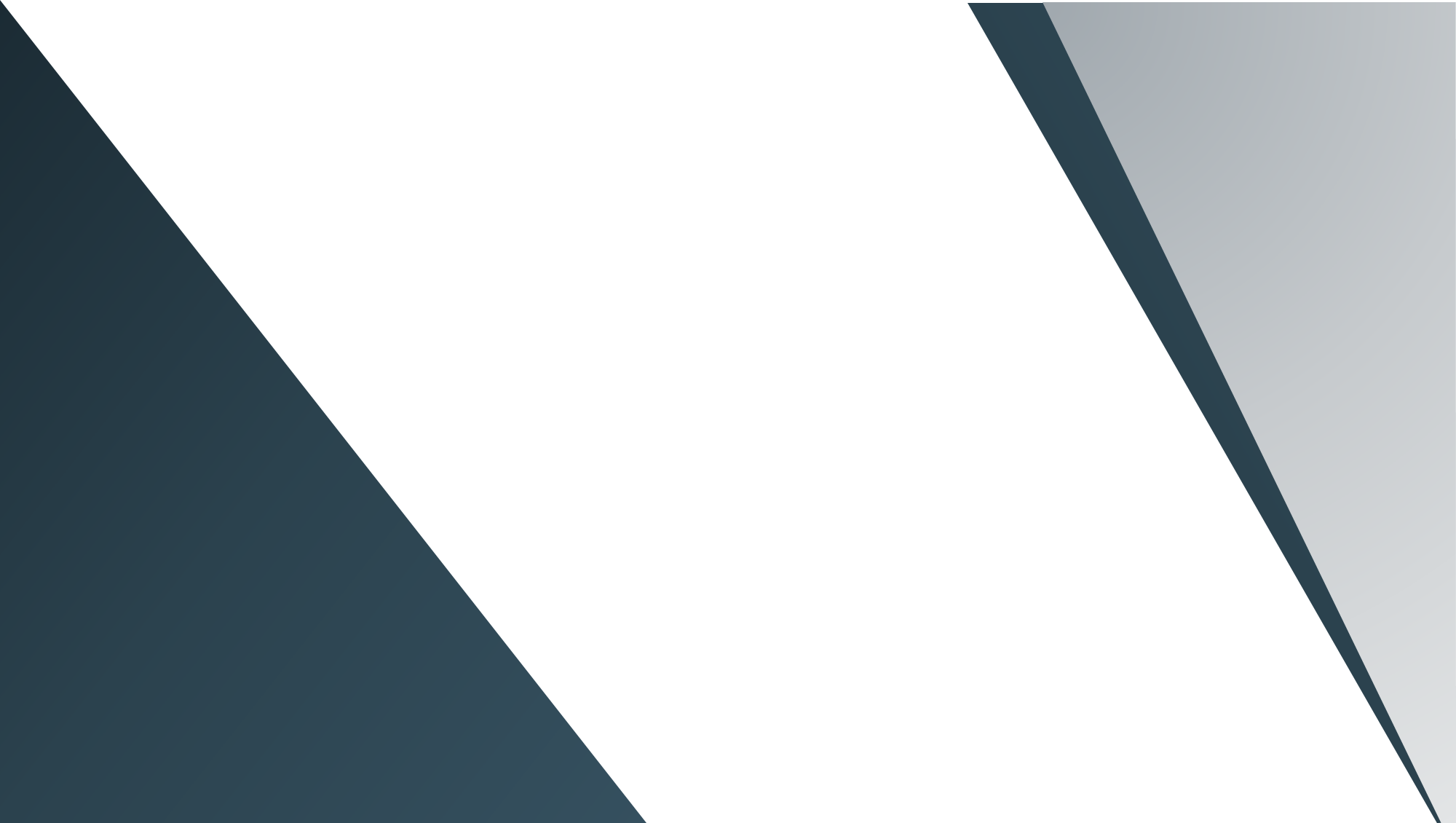 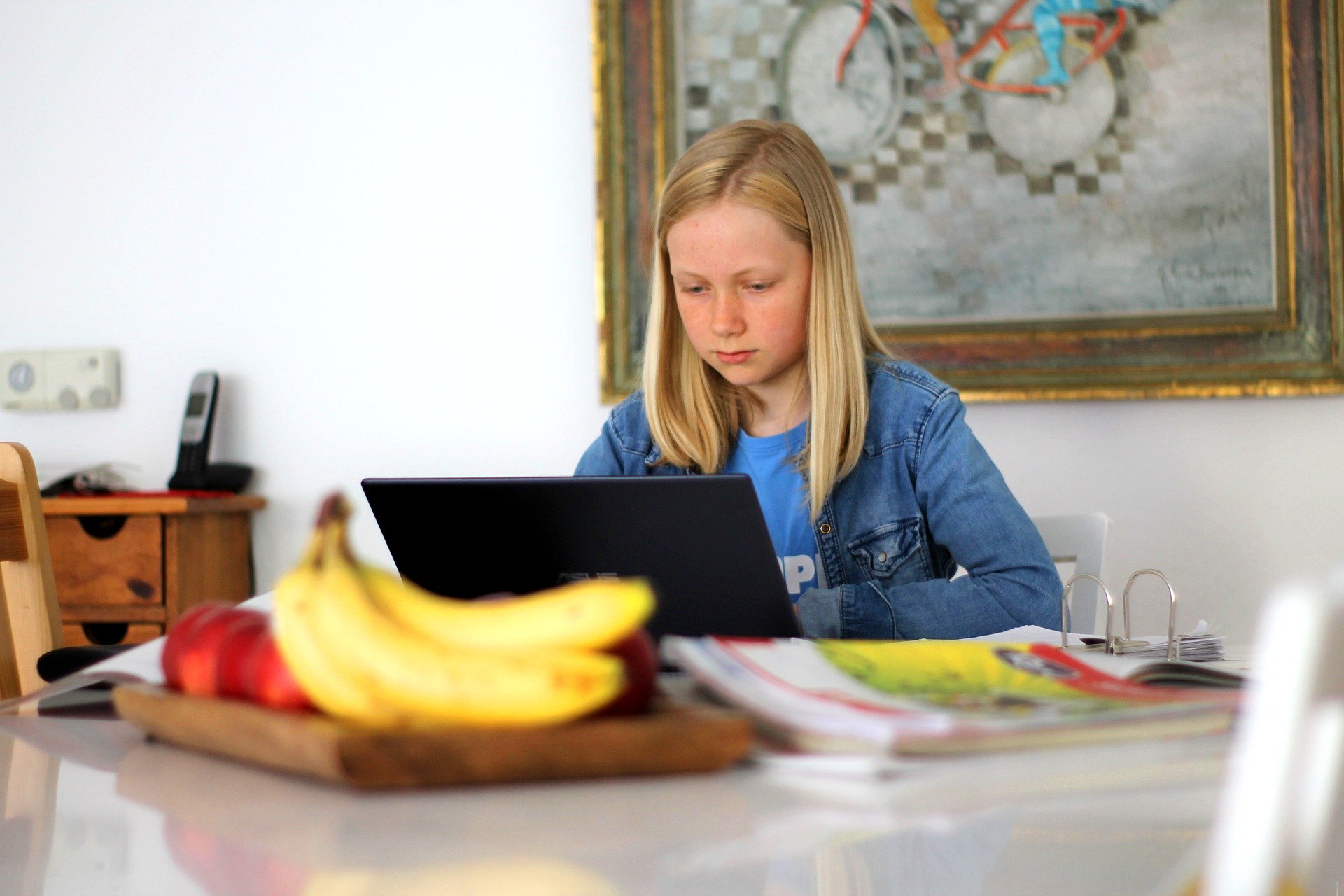 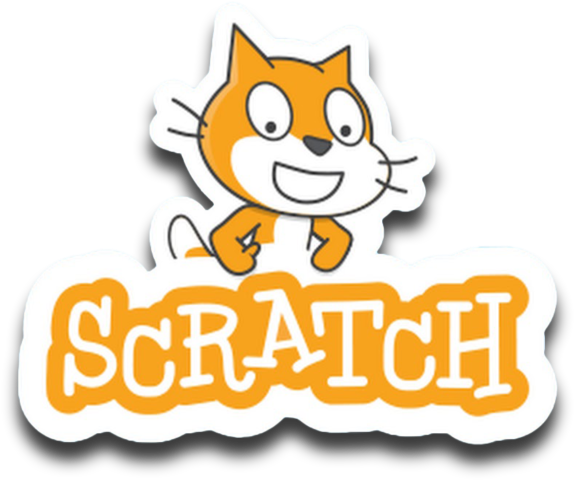 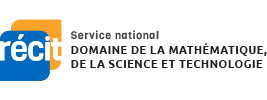 Initiation à la programmation Scratch
29 janvier 2021
 

Sonya Fiset
Pour plus de détails : campus.recit.qc.ca
[Speaker Notes: La clientèle serait précisée dans le descriptif du webinaire sur le site du CAMPUS RÉCIT.
Enregistrement à partir
PDF à insérer
Ajouter conanimateur dans la section animateur
Activer micro, crayon, et son
Prendre les présences avec capteur d’écran]
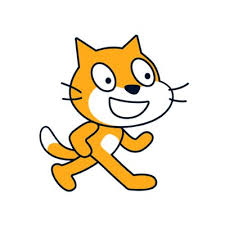 Initiation à la programmation Scratch

Lien vers la présentation Web : bit.ly/mst29janvier2021

CSS des Bois-Francs
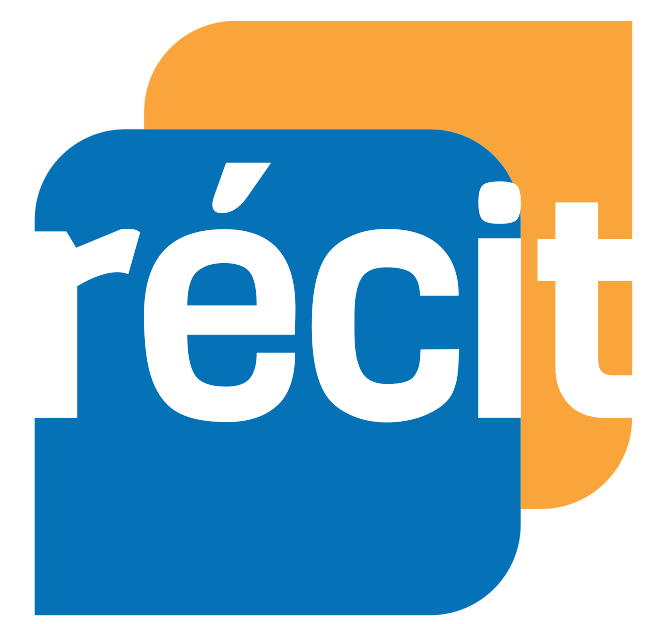 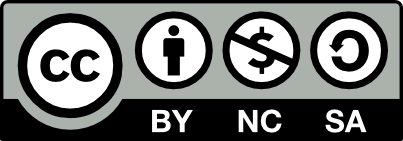 Ces formations du RÉCIT sont mises à disposition, sauf exception, selon les termes de la licence Licence Creative Commons Attribution - Pas d’Utilisation Commerciale - Partage dans les Mêmes Conditions 4.0 International.
[Speaker Notes: Lien de la présentation : http://bit.ly/mst4dec20
La présentation sera enregistrée. Si vous ne souhaitez pas que l’on voit qu’on vous voit, on vous invite à fermer votre caméra.]
Plan de la rencontre
Bienvenue!
Pourquoi apprendre à programmer?
L’interface de Scratch
Explorons dans différentes matières
Comment l’utiliser pour travailler à distance?
Ressources supplémentaires
Badges
3
Enseigner la programmation… Pourquoi?
PAN: Plan d’action numérique du MEES 
(Orientation 1, mesure 02, pages 27-28)
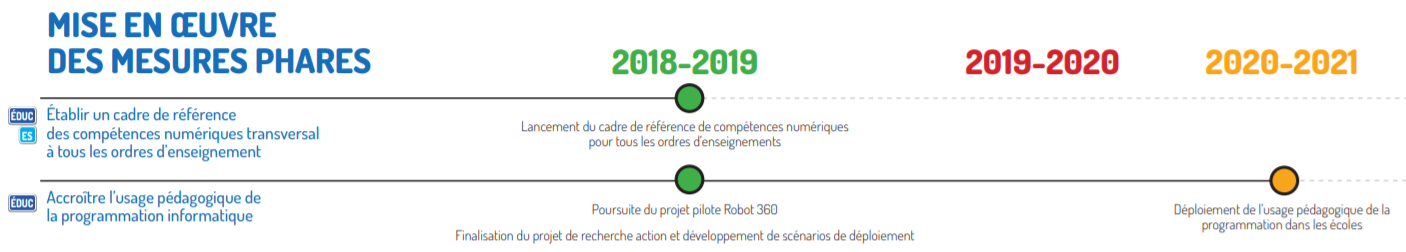 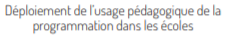 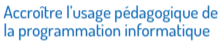 Extrait du tableau synoptique du  PAN, p.2
[Speaker Notes: Plan d’action numérique : http://www.education.gouv.qc.ca/dossiers-thematiques/plan-daction-numerique/]
Enseigner la programmation… Pourquoi?
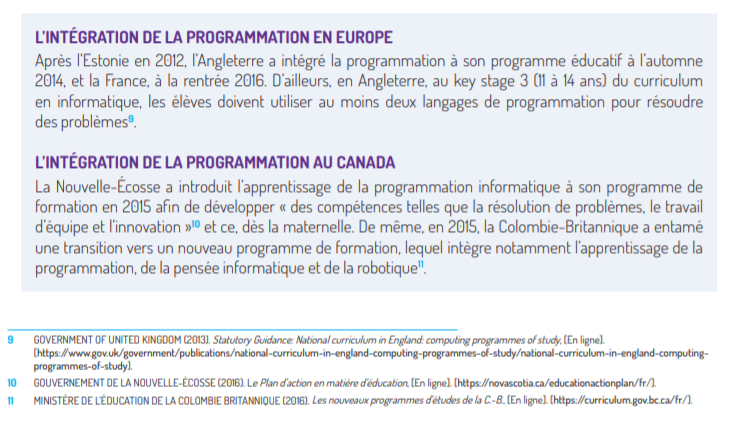 Extrait du PAN, p.28
Pourquoi ?

Cadre de référence de la compétence numérique

Source : MEES - Avril 2019

12 dimensions
version interactive

Continuum de développement de la compétence numérique

Source : MEES - 
Janvier 2020
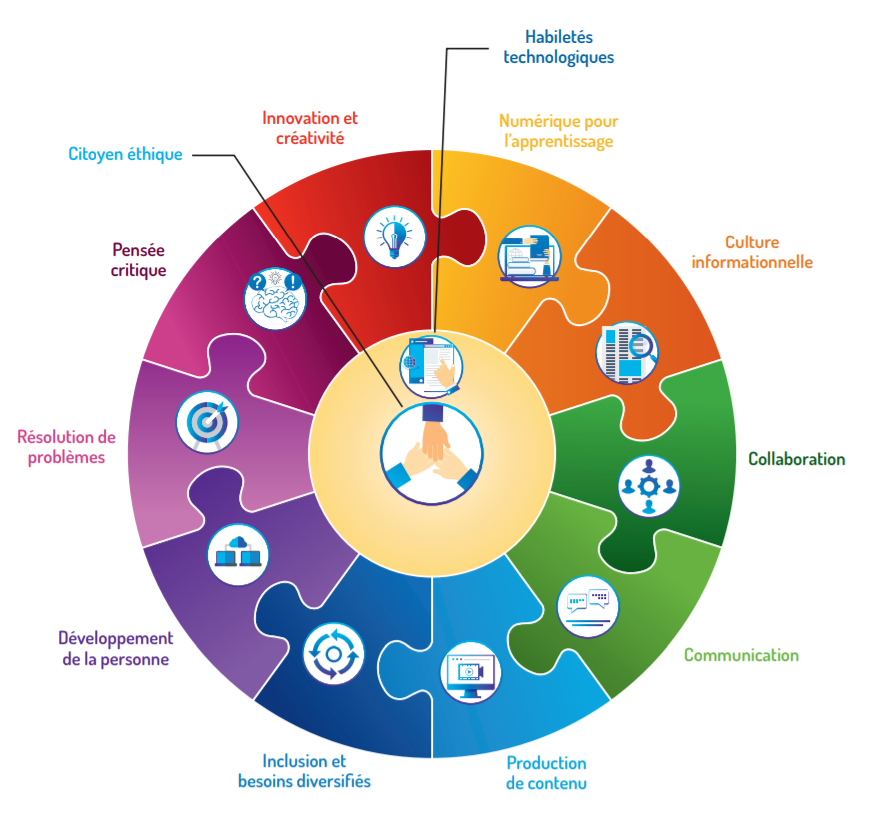 [Speaker Notes: Cadre de référence de la compétence numérique : http://www.education.gouv.qc.ca/references/tx-solrtyperecherchepublicationtx-solrpublicationnouveaute/resultats-de-la-recherche/detail/article/cadre-de-reference-de-la-competence-numerique/?fbclid=IwAR02kujgADiHkBgtfqqTZLNz-eIPcYYDK7AN8Z1ZgOgdQuEJwUCmiDkqapg]
L’engagement de l’élève
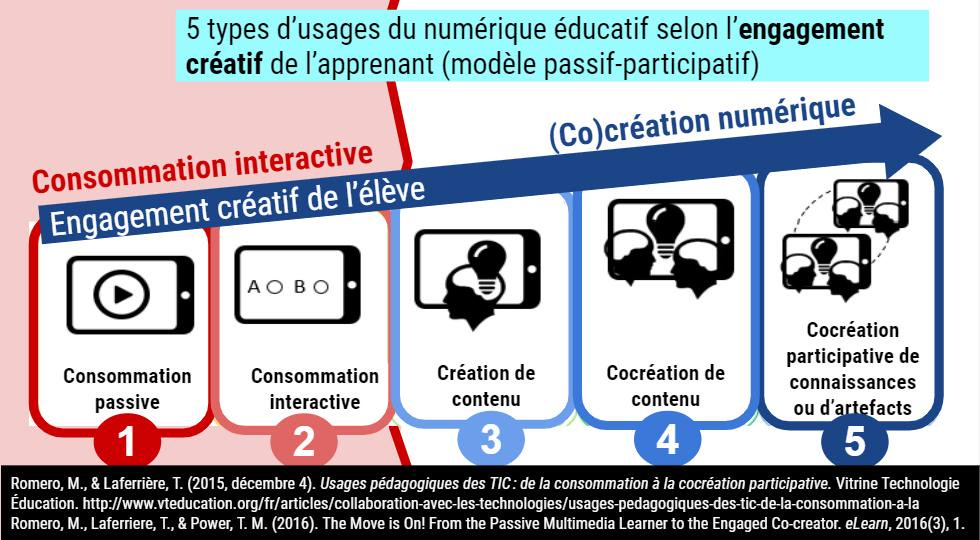 [Speaker Notes: Modèle d’engagement créatif : https://images.app.goo.gl/gxCn8HghpoSxiAQ58]
Connaissez-vous Scratch?
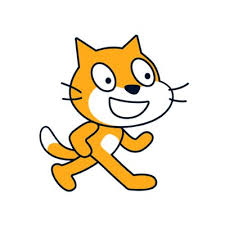 8
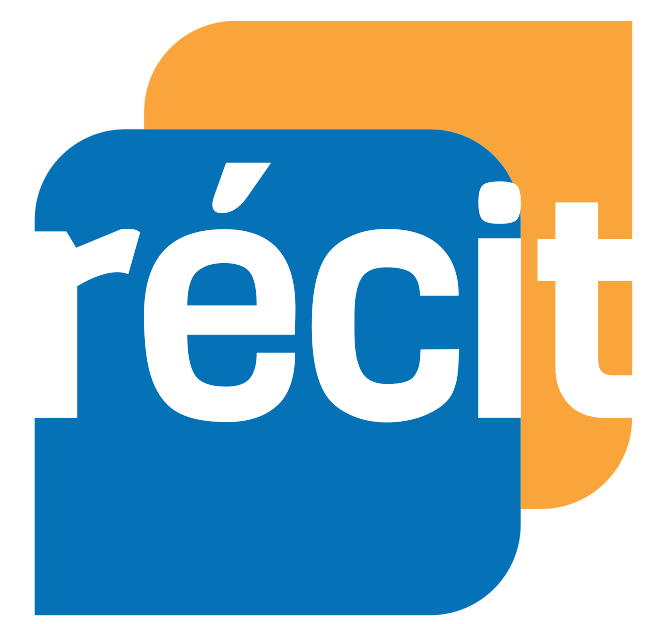 Des outils pour s’initier à la programmation
Jeux Blockly : http://recitmst.qc.ca/blockly/
Sans connexion, base de la programmation, pas à pas. 
Code.org : http://code.org
Compte d’enseignant, on suit les élèves dans leurs défis.
Scratch : https://scratch.mit.edu/
Prêt à programmer...
[Speaker Notes: Plateforme Scratch : https://scratch.mit.edu/]
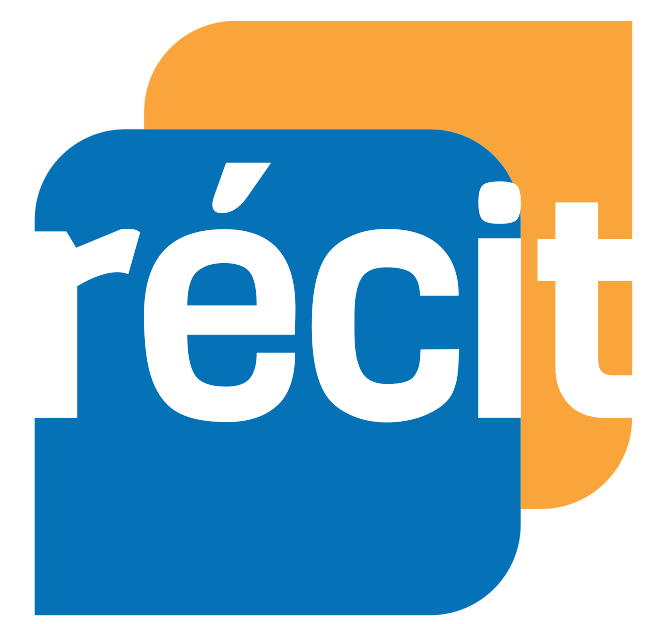 Des outils pour s’initier à la programmation
Jeux Blockly : http://recitmst.qc.ca/blockly/
Sans connexion
Sans installation
Base de programmation par blocs
Évolutif
Addictif ;-)
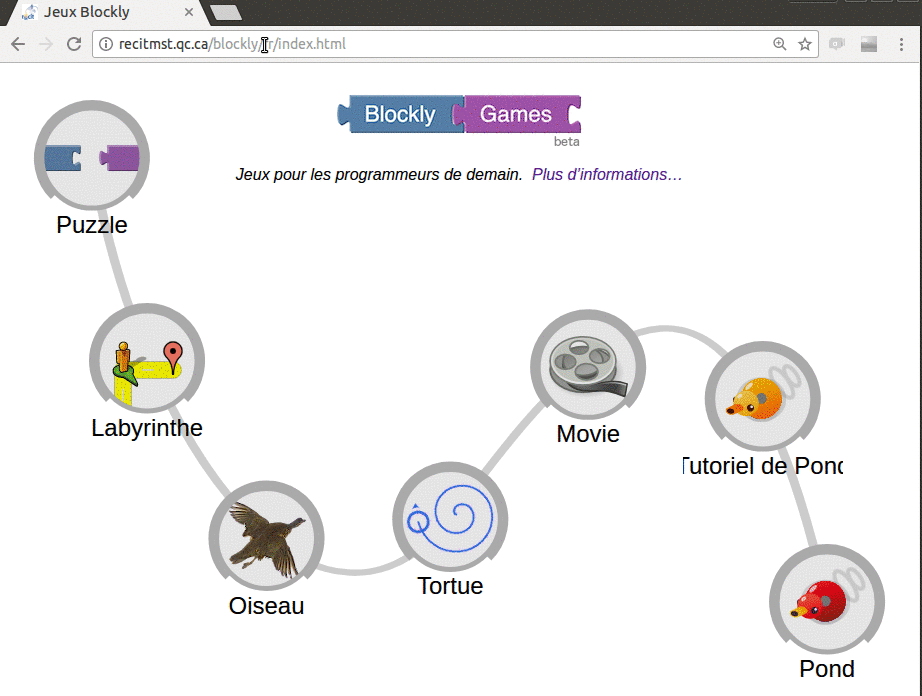 [Speaker Notes: http://recitmst.qc.ca/blockly/]
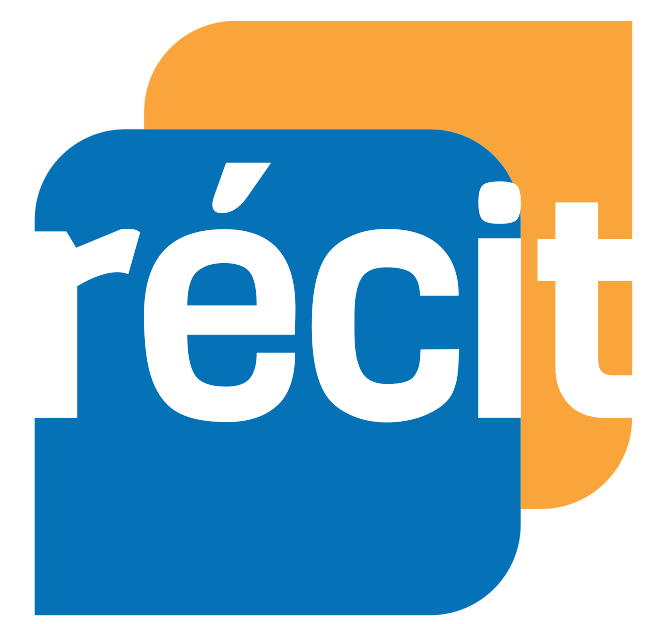 Des outils pour s’initier à la programmation
2. Code.org : http://code.org
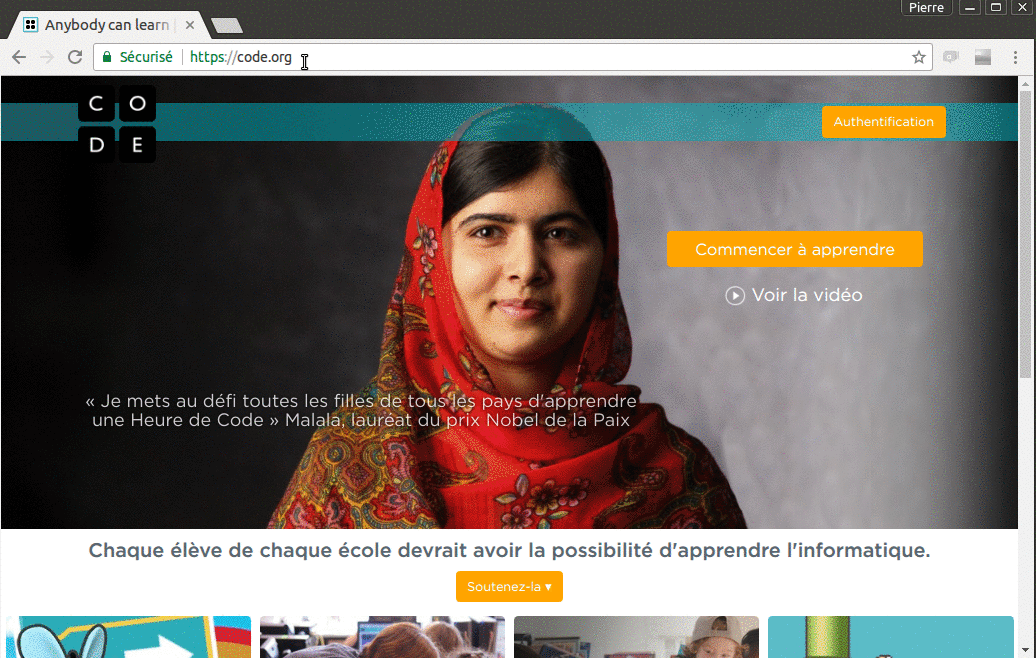 Compte enseignant
Suivi des élèves
Tous âges
Ludique (thèmes)
Tutoriel
À vos claviers!
www.scratch.mit.edu

2.	« Créer » en haut à gauche

3.	Choisir la langue en haut à gauche 

4. 	Enregistrement automatique
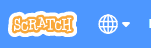 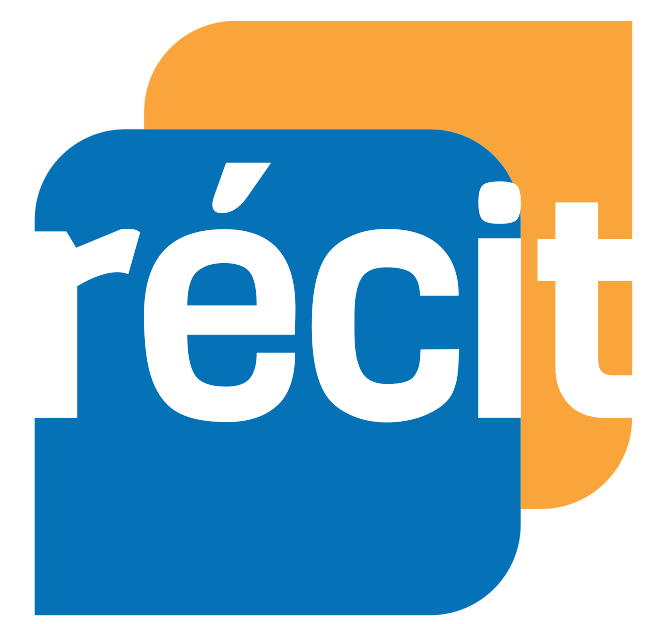 [Speaker Notes: www.scratch.mit.edu]
Défi 1
Géométrie : Construction et description des figures planes
animation
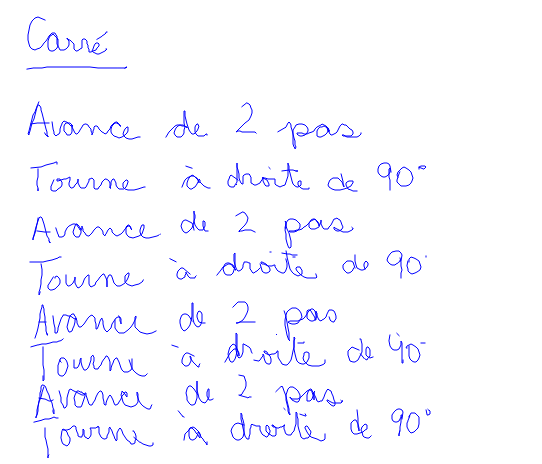 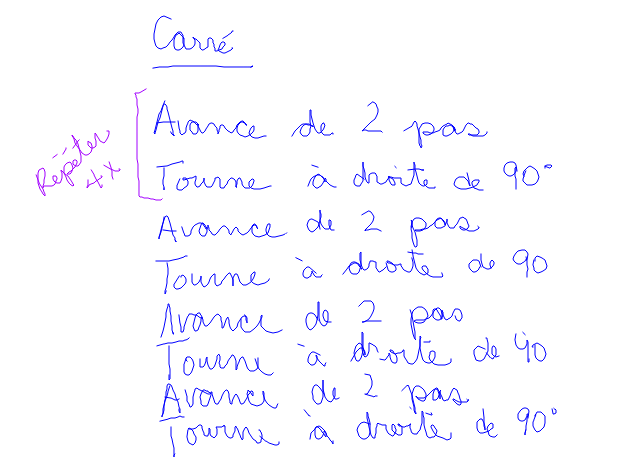 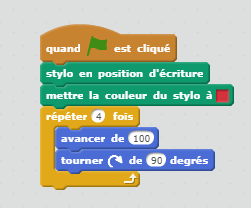 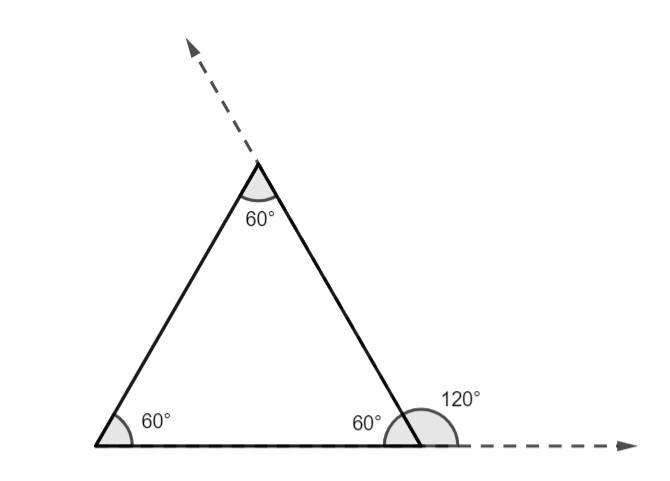 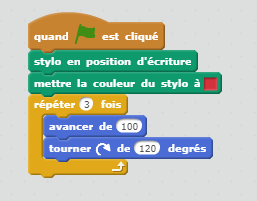 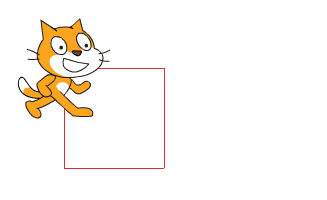 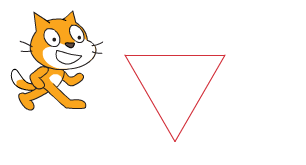 Défi 1
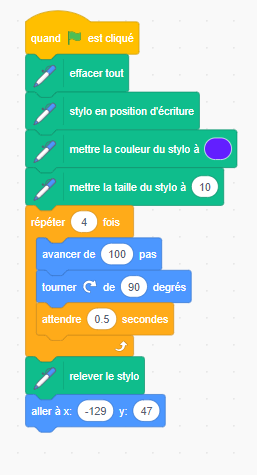 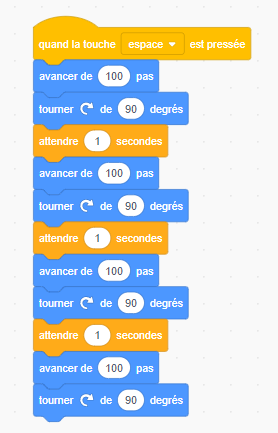 1-Choisir un lutin (Sprite)
2-Choix d’un arrière-plan
3-Bloc « Événement » pour partir le programme
4-Écrire une phrase pour introduire le sujet
5-Déplacement
6-Ajouter le bloc « Attendre » pour ralentir le mvt
7-Bloc « Stylo » position d’écriture, couleur, taille 

*Efficience d’un programme : 
Trouver les régularités
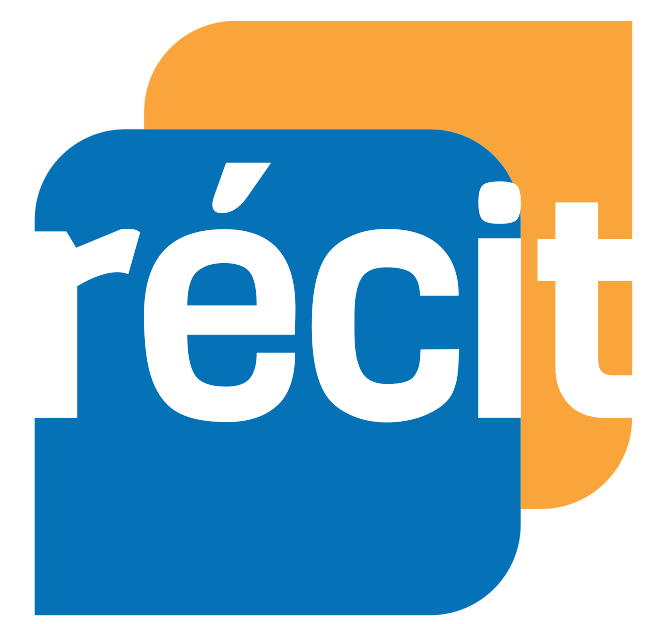 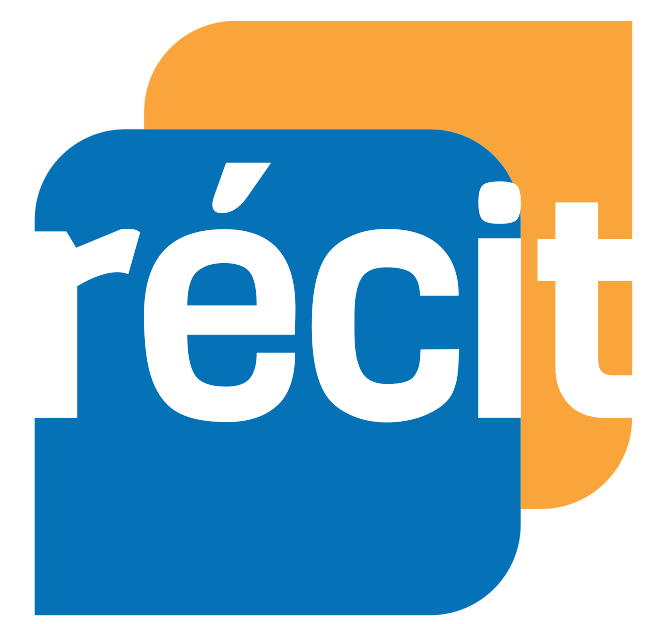 Défi 2
SOMME DE 2 NOMBRES
ENTRÉES
CALCULS
SOMME= 
NOMBRE1 + NOMBRE2
SORTIES
NOMBRE1
NOMBRE2
SOMME
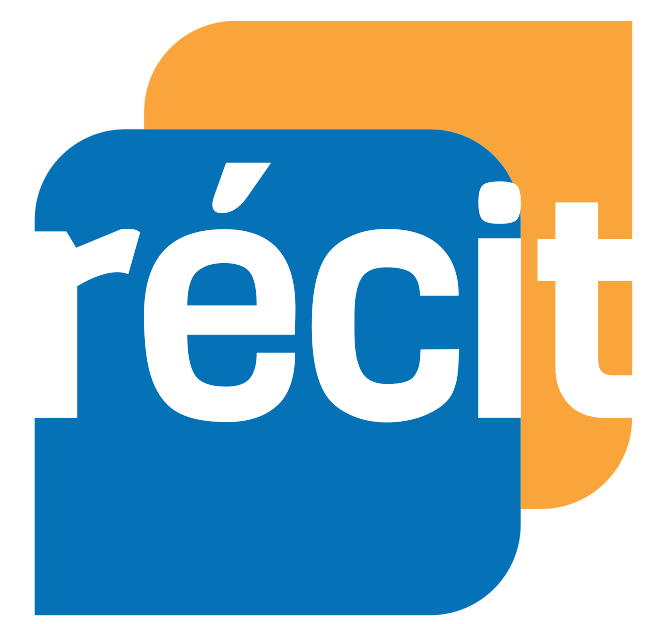 Défi 2
Projet Scratch : Somme de 2 nombres
1-Créer un nouveau projet
2-Ajouter le titre « Somme de 2 nombres »
3-Définir la tâche
4-Définir les variables
5-Demander les ENTRÉES
6-Raisonner le calcul
7-Demander les SORTIES
8-Penser à des jeux d’essai
Créativité et exploration!
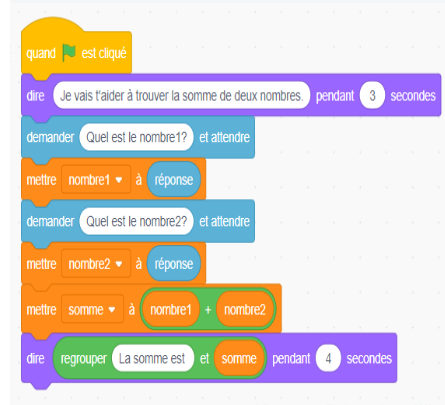 [Speaker Notes: Projet Scratch : https://scratch.mit.edu/projects/191389999]
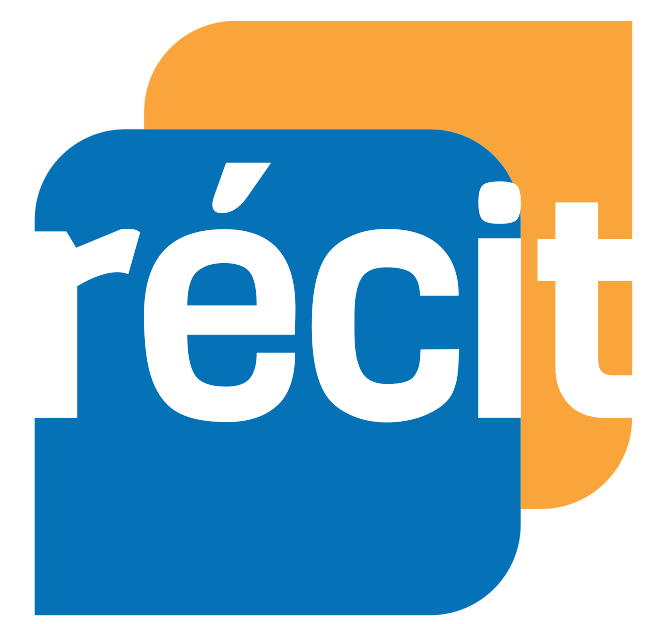 Défi 1+
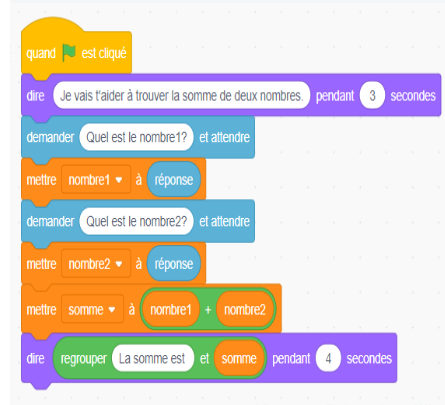 0-Tâche avec défis progressifs
1-Produit de 2 nombres
2-Somme de 3 nombres
3-Moyenne de 3 nombres
4-Périmètre d’une figure
5-Aire d’une figure
6-Calcul de la taxe

Créativité et exploration!
[Speaker Notes: Guide avec une tâche avec des défis progressifs : https://docs.google.com/presentation/d/1TeTtgX2VzOU1yqyAMDRW3v05NWrWg_QoVKwGClFLPlQ/edit?usp=sharing]
La carte du Canada
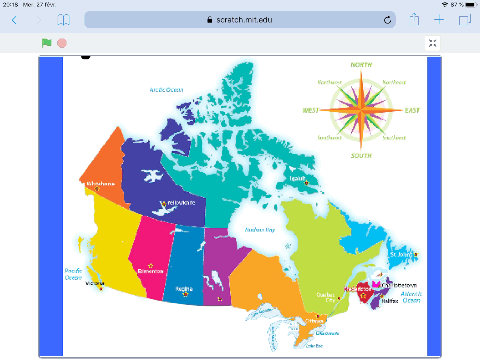 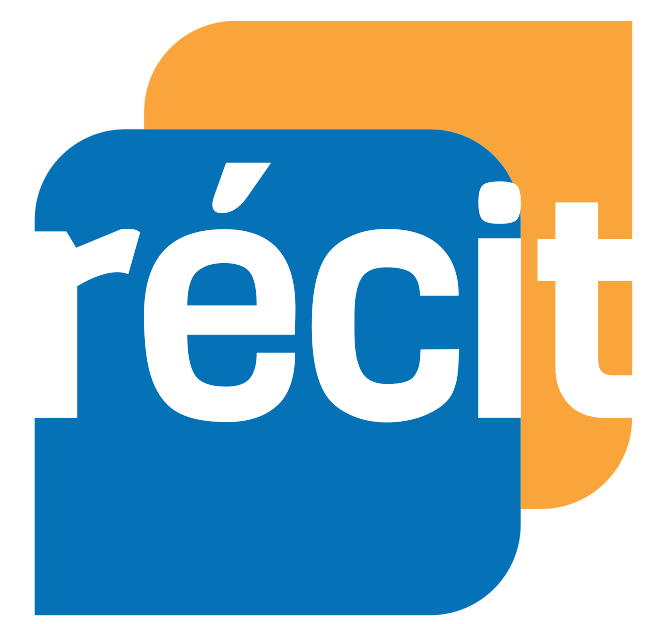 Pour démarrer (cliquez et remixez)
[Speaker Notes: https://scratch.mit.edu/projects/254220533/editor/]
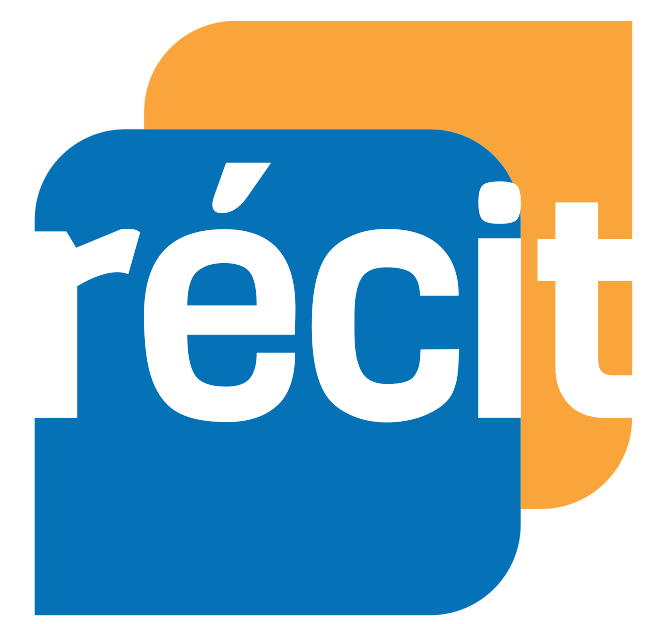 Partager ou 
enseigner à distance
Utilisation d’un environnement numérique d’apprentissage (ENA) ; 
Utilisation d’un formulaire pour consigner les programmes réalisés par les élèves ;
Copie formulaire Google ;
Copie formulaire Microsoft ;
[Speaker Notes: Formulaire Google : https://docs.google.com/forms/d/1ejCYLetBGifetvaMegpR26DyvBBxdlqOOpQejDtcyRk/copy 
Formulaire Office 365 : https://forms.office.com/Pages/ShareFormPage.aspx?id=EF61Z5BlXEaXCQTxot_EPGUpWRFJktxEiclxsdXYqidUQzEzSEE1MjlFUkIzWVZPMjJHWjlGV1hBNC4u&sharetoken=HvkamXa58b85xI9BoaGE]
SURVOL D’AUTRES POSSIBILITÉS
Idées de programmation en langues
Carte du Canada en univers social
Idées en arts
Idées Explorer mot-clé : sciences
Animations (cartes de voeux, scénarios, dialogues, BD)
Jeux vidéos, bingo, cadenas virtuel
Et une infinité d’autres possibilités...
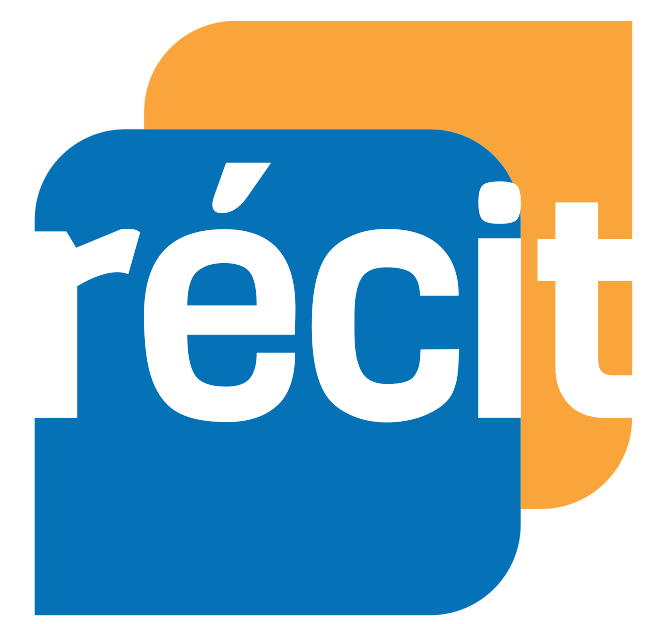 Ressources :

Autoformations sur Campus RÉCIT :
Scratch pour tous
Scratch en mathématique

Padlet de ressources pour 
débuter avec Scratch

Missions (vidéos et aide)
Sous la colonne 5e année
http://bit.ly/progCSC
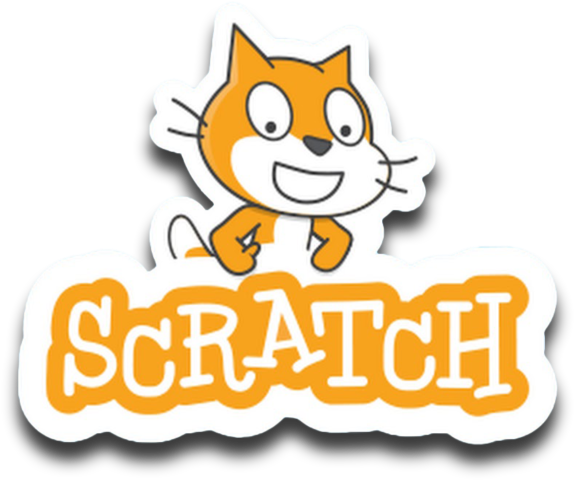 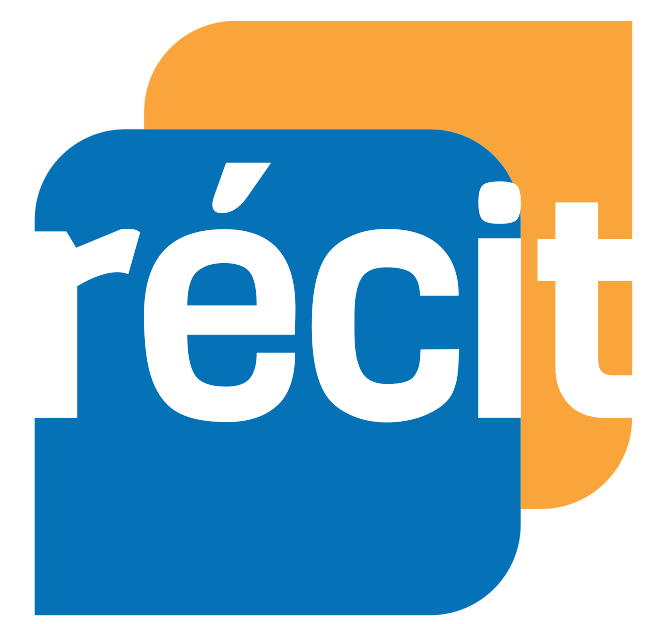 [Speaker Notes: Autoformation sur Campus RÉCIT Scratch  https://campus.recit.qc.ca/math%c3%a9matique-science-et-technologie/scratchpremierspas
Autoformation sur Campus RÉCIT Scratch en mathématique : https://campus.recit.qc.ca/math%c3%a9matique-science-et-technologie/scratchmathematique1]
L’équipe du RÉCIT MST est disponible 
les mercredis matins 
de 9 h à 11 h 30.
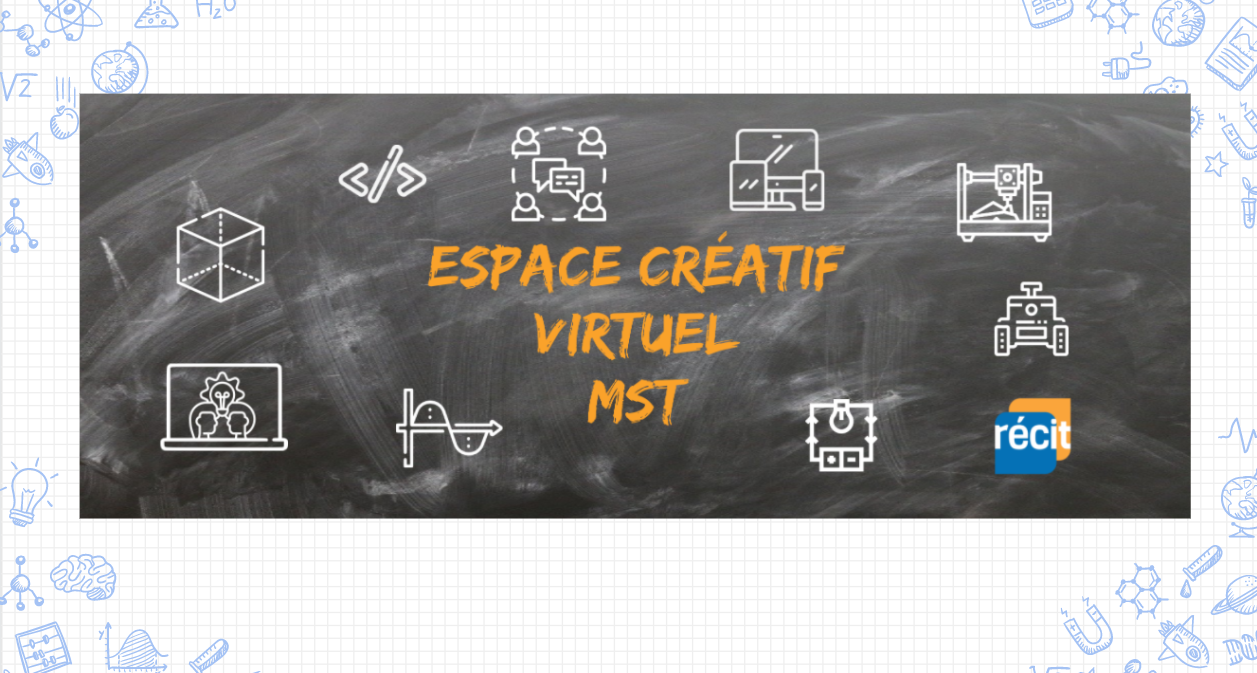 Place your screenshot here
Lien vers notre salle de vidéoconférence : 

https://zoom.us/j/93849137106
22
[Speaker Notes: Salle de vidéoconférence : https://zoom.us/j/93849137106]
Obtenez votre 
badge de participation
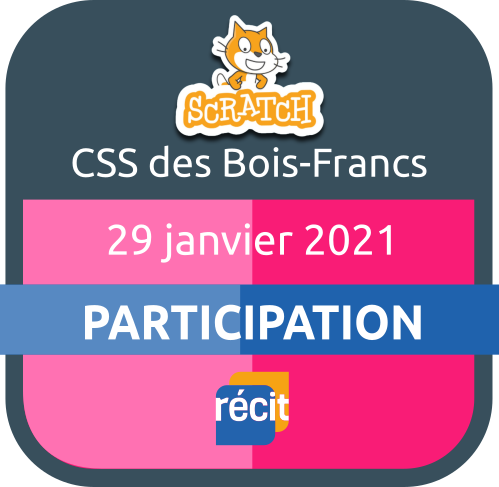 Badge de participation

1-Si vous venez de valider la création d’un compte, il faut confirmer votre inscription à Campus RÉCIT.
2-Pour l’attribution d’un badge, suivre les instructions pour ajouter un travail.
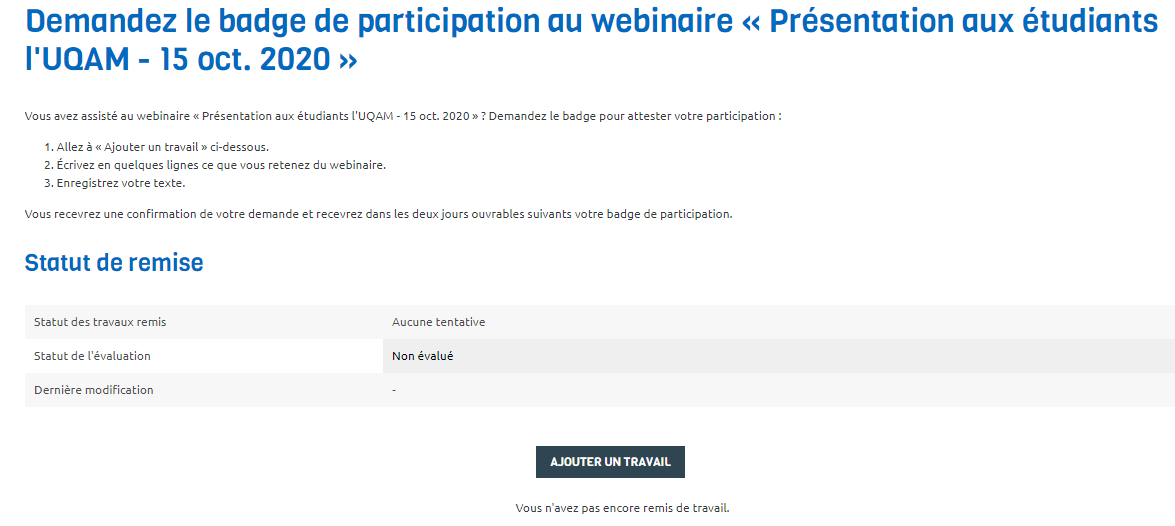 23
[Speaker Notes: Lien pour obtenir le badge de participation : https://campus.recit.qc.ca/enrol/index.php?id=284]
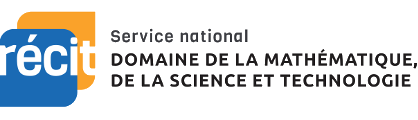 MERCI !
Sonya.Fiset@recitmst.qc.ca
equipe@recitmst.qc.ca 
Page Facebook
Twitter
Chaîne YouTube
Questions?
Ces formations du RÉCIT sont mises à disposition, sauf exception, selon les termes de la licence Licence Creative Commons Attribution - Pas d’Utilisation Commerciale - Partage dans les Mêmes Conditions 4.0 International.
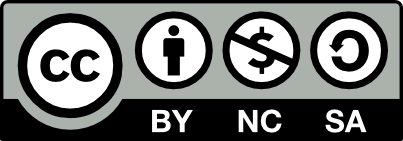 [Speaker Notes: Me joindre sonya.fiset@recitmst.qc.ca
Message à l’équipe : equipe@recitmst.qc.ca]